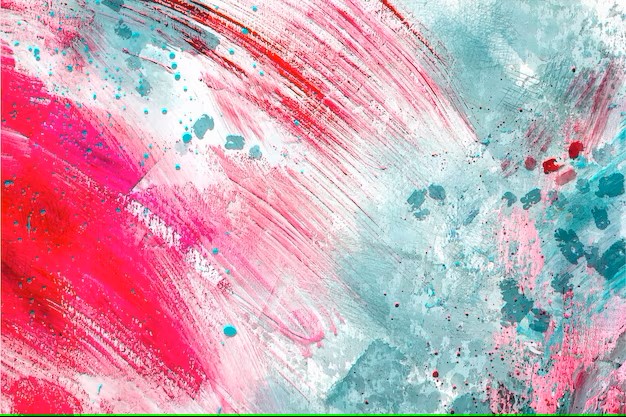 Planning groupe Elémentaire CE1 – CE2 – CM1 – CM2
Mercredis Avril – Mai – Juin - Juillet
Thème
L’Art
Informations
Pour tout renseignements
contactez
L’accueil de loisirs
06.74.26.69.71
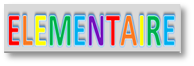 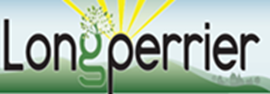 15/05
29/05
05/06
24/04
22/05
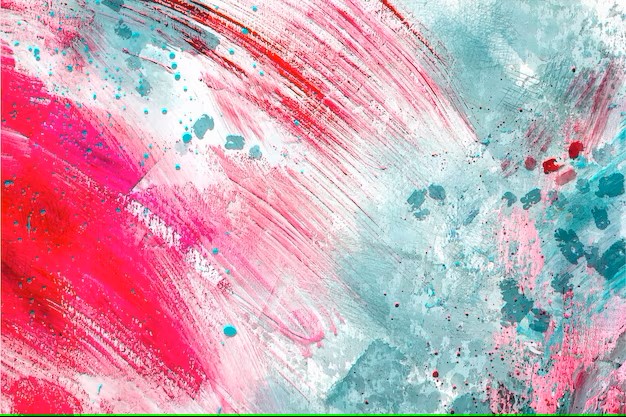 Activité manuelle:

Fleurs en tâche

Boucle infinie
Activité
manuelle:

Dessin au plafond

Prénom équilibre
Activité manuelle:

Cercles couleurs fleurs

Fleurs 3D
Activité manuelle:

Papillon Mondrian

Coucher de soleil
Activité manuelle:

Love

Carte
M
A
T
I
N
A
P
R
E
S
-
M
I
D
I
Jeu:

Balle américaine
Jeu:

La tour Eiffel
Jeu:

Poule, Renard, Vipère
Jeu:

Trouve l’objet
Jeu:

Le hibou
19/06
03/07
12/06
26/06
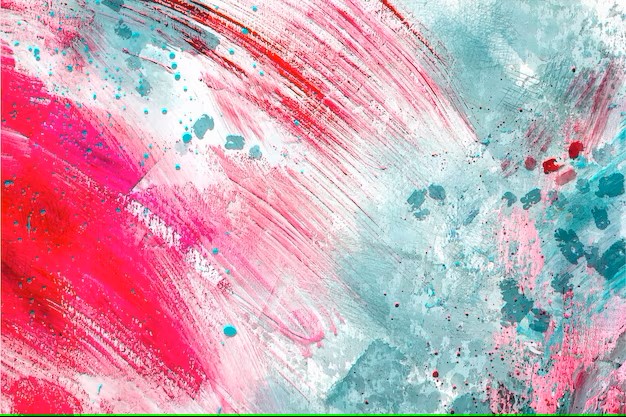 Activité manuelle:

Traits d’Art
Activité
manuelle:

Cœur sur la main

Cœur en costard
Activité manuelle:

Reflet dans l’eau

Paysage couleur
Activité manuelle:

Chat relief

Trou serrure imaginaire
M
A
T
I
N
Bonnes
Vacances
A
P
R
E
S
-
M
I
D
I
Jeu:

Frisbee
Jeu:

Parcours du combattant
Jeu:

Super banane
Jeu:

Balle assise
d’été